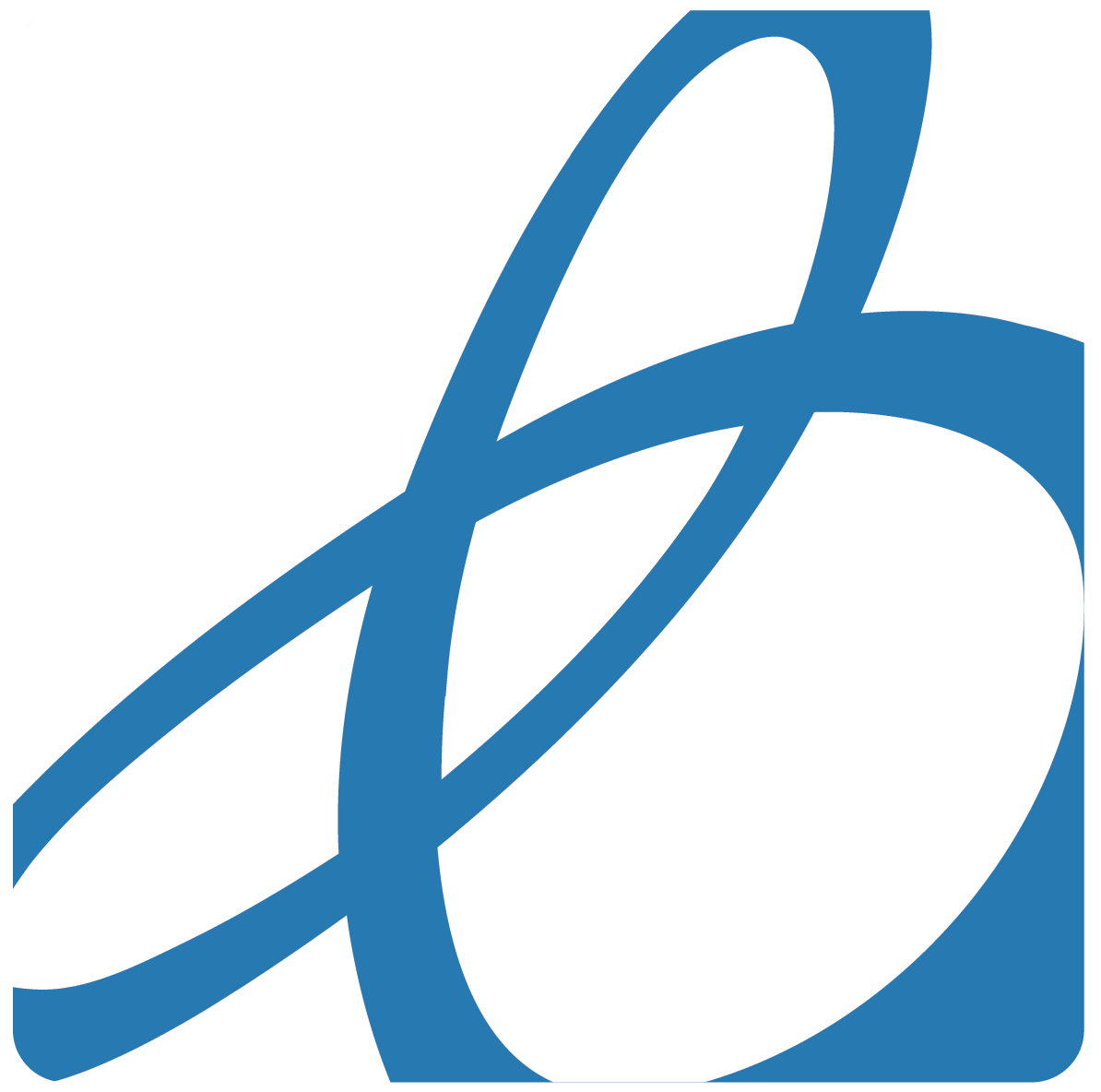 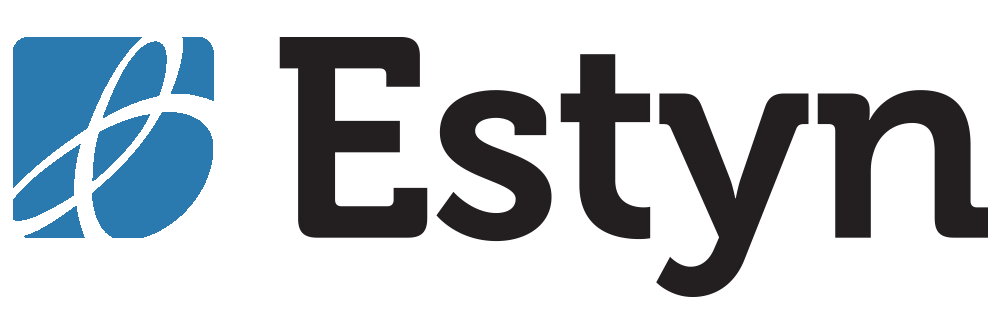 Title Welsh point 45
Gwasanaethau cymorth ieuenctidGwerth Gwaith Ieuenctid
Youth support services 
The Value of Youth Work
estyn.llyw.cymru
estyn.gov.wales
Cefndir
Background
In 2016, the Children, Young People and Education (CYPE) Committee of the National Assembly for Wales commissioned an inquiry into youth work.  
The inquiry found weaknesses in the Welsh Government’s strategic approach to youth support services, including unrealistic expectations and limited engagement with stakeholders.  
The Committee made 10 recommendations for improvement around engagement, mapping youth provision across Wales, funding and reviewing the national strategy for youth work.
Since then the Welsh Government has followed a programme of reform, looking in depth at how it might reform youth support services in Wales.
Yn 2016, comisiynodd Pwyllgor Plant, Pobl Ifanc ac Addysg Cynulliad Cenedlaethol Cymru ymchwiliad i waith ieuenctid.  
Canfu’r ymchwiliad wendidau yn ymagwedd strategol Llywodraeth Cymru at wasanaethau cymorth ieuenctid, gan gynnwys disgwyliadau afrealistig a diffyg ymgysylltiad â rhanddeiliaid.  
Gwnaeth y Pwyllgor 10 o argymhellion ar gyfer gwella yn ymwneud ag ymgysylltiad, mapio darpariaeth ieuenctid ledled Cymru, cyllid ac adolygu’r strategaeth genedlaethol ar gyfer gwaith ieuenctid.
Ers hynny mae Llywodraeth Cymru wedi dilyn rhaglen o ddiwygio, gan edrych yn fanwl ar sut y gallai ddiwygio gwasanaethau cymorth ieuenctid yng Nghymru.
estyn.llyw.cymru
estyn.gov.wales
Cefndir
Background
In March 2018, the Minister for youth support services, published ‘Youth Work in Wales: Moving forward together’ which acknowledged the importance of high quality youth work delivered through the medium of Welsh and English.
Youth support services are educational services.  The statutory basis for youth support services lies in education legislation beginning with the 1944 education act, and more recently in the Learning and Skills Act (2000), and the Welsh Government’s statutory guidance Extending Entitlement (2002).
The definition for youth support services intentionally covers both focussed intervention services and community based open-access services usually provided by local authority and voluntary sector youth services.
Ym Mawrth 2018, cyhoeddodd y Gweinidog dros wasanaethau cymorth ieuenctid ‘Gwaith Ieuenctid yng Nghymru: Symud ymlaen gyda’n gilydd’ a gydnabu bwysigrwydd gwaith ieuenctid ansawdd uchel, drwy gyfrwng y Gymraeg a’r Saesneg. 
Gwasanaethau addysgol yw gwasanaethau cymorth ieuenctid.  Mae’r sail statudol ar gyfer gwasanaethau cymorth ieuenctid mewn deddfwriaeth addysg, yn dechrau gyda Deddf Addysg 1944 ac, yn fwy diweddar, Deddf Dysgu a Sgiliau (2000), a chanllawiau statudol Llywodraeth Cymru, Ymestyn Hawliau (2002).
Mae’r diffiniad ar gyfer gwasanaethau cymorth ieuenctid yn fwriadol yn cynnwys gwasanaethau ymyrryd â ffocws a gwasanaethau mynediad agored yn y gymuned, yn cael eu darparu fel arfer gan wasanaethau ieuenctid awdurdodau lleol a’r sector gwirfoddol.
estyn.llyw.cymru
estyn.gov.wales
Prif ganfyddiadau
Main findings
Mae gan bob unigolyn ifanc hawl i gymorth ansawdd uchel trwy waith ieuenctid.  
Mae angen mynediad i weithgareddau y tu allan i addysg ffurfiol arnynt, mewn amgylcheddau diogel, sy’n rhoi cyfleoedd newydd iddynt, yn eu helpu i ffurfio perthnasoedd newydd, meithrin cyfeillgarwch, a dysgu medrau newydd.  
O dro i dro, bydd angen cymorth arnynt hefyd sy’n eu helpu i ddeall eu dewisiadau bywyd ac i wneud penderfyniadau pwysig.  Yng Nghymru, gweithwyr ieuenctid proffesiynol sy’n darparu’r cymorth hwn yn draddodiadol.
Mae’r bobl ifanc mwyaf agored i niwed a mwyaf ymylol yn wynebu anawsterau niferus yn ogystal, gan gynnwys tlodi, cam-drin domestig, camfanteisio rhywiol, anawsterau dysgu, camddefnyddio sylweddau, materion iechyd meddwl, a digartrefedd. Mae helpu’r bobl ifanc hyn yn parhau yn her foesol fawr i gymdeithas.
All young people have a right to high quality support through youth work.  
They need access to activities outside of formal education, in safe environments that open them up to new opportunities, help them make relationships, build friendships, and learn new skills.  
From time to time, they will also need support that helps them to understand their life choices and make important decisions.  In Wales, professional youth workers traditionally provide this support.   
The most vulnerable and marginalised young people additionally face multiple difficulties, including poverty, domestic abuse, sexual exploitation, learning difficulties, substance abuse, mental health issues, and homelessness.  Helping these young people remains a major moral challenge for society.
estyn.llyw.cymru
estyn.gov.wales
Prif ganfyddiadau
Main findings
Y gwasanaethau mwyaf effeithiol ar gyfer pobl ifanc, gan gynnwys gwasanaethau ymyrryd, yw’r rheini sy’n seiliedig ar werthoedd gwaith ieuenctid, ac a gyflwynir trwy gyfrwng gwaith ieuenctid.  Dyma lle bydd pobl ifanc yn ymgysylltu â gweithwyr ieuenctid sydd wedi’u hyfforddi’n dda, sy’n treulio amser i feithrin perthynas o ymddiriedaeth gyda nhw.  
Wedyn, gall gweithwyr ieuenctid feithrin datblygiad personol y bobl ifanc hyn, meithrin eu hyder a’u gwydnwch, a datblygu’u medrau cymdeithasol, fel eu bod yn fwy tebygol o wneud penderfyniadau bywyd gwell, a maes o law, ail-ymgysylltu â rhaglenni dysgu.  Mae angen i’r cymorth hynny fod yn hyblyg ac anfeirniadol.
The most effective services for young people, including intervention services are those, which are underpinned by youth work values, and are delivered through the medium of youth work.  This is where young people engage with well‑trained youth workers who take time to build a relationship of trust with them.  
Youth workers then can foster these young people’s personal development, build their confidence and resilience, and develop their social skills, so that they are more likely to make better life decisions and in due course re-engage with learning programmes.  Such support needs to be flexible and non-judgmental.
estyn.llyw.cymru
estyn.gov.wales
Prif ganfyddiadau
Main findings
Nid oes strategaeth gyffredinol ar gyfer cynllunio, darparu neu ariannu gwasanaethau, ac nid oes un weledigaeth glir, a rennir, gan lunwyr polisi a darparwyr ar gyfer cyflwyno gwasanaethau, na’r modd y mae gwaith ieuenctid yn cyfrannu at ddatblygiad personol pobl ifanc a’u rôl yn y gymuned a’r gymdeithas ehangach.
Nid yw cynlluniau lleol yn sicrhau bod cydraddoldeb mynediad i wasanaethau mynediad agored na gwasanaethau targedig.  Mae hyn yn effeithio’n arbennig ar bobl ifanc sy’n byw gerllaw ffiniau awdurdod lleol, lle mae’r cynllunio rhwng awdurdodau yn wan.  Hefyd, ceir diffyg cydraddoldeb o ran darpariaeth gwasanaethau ar draws yr ystod oedran llawn o 11 i 25.
There is no overall strategy for the planning, provision or funding of services, and policy makers and providers do not have one clear, shared vision for the delivery of services, or how youth work contributes to young people’s personal development and their role in the community and wider society.
Local planning does not ensure that there is equality of access either to open-access or targeted services.  This particularly affects young people living close to local authority borders, where inter-authority planning is weak.  There is also a lack of parity of provision of services across the full age range of 11 to 25.
[Speaker Notes: Although Extending Entitlement remains in force as Welsh Government guidance for this work, its influence has declined.

The core principles of Extending Entitlement (Welsh Assembly Government, 2002) are still relevant.  However, since Extending Entitlement, the large number of new policy developments have not taken enough account of the entitlements and rights of all young people to access services.  The wide diversity of priorities introduced by these policy developments has weakened the ability of local authorities and other providers of youth support services, including the voluntary sector, to plan and deliver services effectively and in collaboration.  Presently, there is no integrated model for planning services that builds on the provision within the sector as whole.  Recent legislation affecting local authorities has led to the dissipation of formal partnerships for the delivery of youth support services.]
estyn.llyw.cymru
estyn.gov.wales
Prif ganfyddiadau
Main findings
Mae amrywiaeth y gwasanaethau sydd ar gael i bobl ifanc yn lleihau gyda dirywiad mewn darpariaeth ieuenctid mynediad agored traddodiadol, a gwaith yn y gymuned ac ar y stryd.  Bu cynnydd cyfatebol mewn gwaith ymyrryd ‘cywirol’, targedig, yn seiliedig ar atgyfeiriadau, gyda phobl ifanc.
Mae’r newid hwn wedi arwain at ddarnio gwasanaethau, gyda phobl ifanc yn cael eu hatgyfeirio at nifer o wasanaethau ymyrryd gwahanol.
The breadth of services available to young people is decreasing with a decline in traditional open-access youth provision, and community-based and street-based work.  There has been a corresponding increase in targeted, referral-based, ‘corrective’ intervention work with young people.
This change has led to a fragmentation of services, with young people being referred to several different intervention services.
[Speaker Notes: Although Extending Entitlement remains in force as Welsh Government guidance for this work, its influence has declined.

The core principles of Extending Entitlement (Welsh Assembly Government, 2002) are still relevant.  However, since Extending Entitlement, the large number of new policy developments have not taken enough account of the entitlements and rights of all young people to access services.  The wide diversity of priorities introduced by these policy developments has weakened the ability of local authorities and other providers of youth support services, including the voluntary sector, to plan and deliver services effectively and in collaboration.  Presently, there is no integrated model for planning services that builds on the provision within the sector as whole.  Recent legislation affecting local authorities has led to the dissipation of formal partnerships for the delivery of youth support services.]
estyn.llyw.cymru
estyn.gov.wales
Prif ganfyddiadau
Main findings
Er bod Ymestyn Hawliau yn parhau mewn grym fel canllawiau Llywodraeth Cymru ar gyfer y gwaith hwn, mae ei ddylanwad wedi lleihau.
Mae’r awdurdod lleol a’r sector gwirfoddol yn cyflwyno gwasanaethau gwerthfawr i bobl ifanc, ac mewn llawer o achosion maent yn gweithio’n dda mewn partneriaeth â’i gilydd i ddarparu gwasanaethau lleol.
Fodd bynnag, yn gyffredinol, nid yw statws gwaith y sector gwirfoddol yn gyfartal â gwaith awdurdod lleol o ran cynllunio strategol ar lefel leol neu ranbarthol.
Although Extending Entitlement remains in force as Welsh Government guidance for this work, its influence has declined.
The local authority and the voluntary sector both deliver valuable services to young people, and in many instances work well together in partnership to provide local services.  
However, the status of voluntary sector work is generally not equal to that of local authority work when it comes to strategic planning at a local or regional level.
estyn.llyw.cymru
estyn.gov.wales
Prif ganfyddiadau
Main findings
Gwneir sicrhau ffocws ar anghenion pobl ifanc yn anoddach pan fydd cyllid wedi’i glymu’n dynn wrth ddeilliannau caled, fel cymwysterau cydnabyddedig. 
Mae’r deilliannau penodedig hyn yn ei gwneud hi’n anodd i weithwyr ieuenctid sy’n gweithio gyda’r bobl ifanc mwyaf agored i niwed, y mae angen cymorth personol sylweddol arnynt cyn y gallant ddechrau ar raglenni dysgu. 
Er hynny, yn y rhan fwyaf o ardaloedd, mae gweithwyr ieuenctid yng ngwasanaeth ieuenctid yr awdurdod lleol a lleoliadau’r sector gwirfoddol wedi dangos gwydnwch a’r gallu i addasu, a chymhwyso egwyddorion craidd gwaith ieuenctid mewn amrywiaeth o leoliadau.
Ensuring a focus on young people’s needs is made more difficult where funding is tightly bound to hard outcomes, such as recognised qualifications.  
These fixed outcomes make it difficult for youth workers who work with the most vulnerable young people, who need significant personal support before they can begin learning programmes.  
Even so, in most areas, youth workers in the local authority youth service and voluntary sector settings have shown resilience and the ability to adapt, and apply the core principles of youth work in a variety of settings.
estyn.llyw.cymru
estyn.gov.wales
Prif ganfyddiadau
Main findings
Ceir diffyg eglurder ymhlith darparwyr gwasanaeth a llunwyr polisi ynglŷn â’r derminoleg a ddefnyddir wrth drafod gwasanaethau i gynorthwyo pobl ifanc.


Mae’r term ‘gwaith ieuenctid’ yn cael ei ddrysu’n aml â ‘gwaith gyda phobl ifanc’. Caiff ei ddrysu â lleoliadau lle mae pobl ifanc yn ymgasglu yn aml, neu gyda gweithgareddau wedi’u trefnu a ddarperir i bobl ifanc, ac mae hyn yn creu dryswch pan drafodir gwerth gwaith ieuenctid.
Mae ‘gwaith ieuenctid’ yn fethodoleg gydnabyddedig ar gyfer gweithio gyda phobl ifanc, a ategir gan y Safonau Galwedigaethol Cenedlaethol, cymwysterau proffesiynol rheoleiddiedig, a sylfaen foesegol ddiffiniedig.
There is a lack of clarity among service providers and policy makers about the terminology used when discussing services to support young people.  
The term ‘youth work’ is often confused with ‘work with young people’.  It is frequently confused with settings in which young people gather, or with organised activities provided for young people, this creates confusion when the value of youth work is discussed. 
Youth work’ is a recognised methodology for working with young people, which is underpinned by National Occupational Standards, regulated professional qualifications, and has a defined ethical base.
[Speaker Notes: There is a clear and profound difference between generic ‘work with young people’ and ‘youth work’.
This leads to conflicting ideologies and priorities, which does not help to support policy development.  For example,]
estyn.llyw.cymru
estyn.gov.wales
Prif ganfyddiadau
Main findings
Mae gwaith ieuenctid yn ffordd broffesiynol, fedrus o weithio sy’n gwneud cyfraniad pwysig at ddatblygu pobl ifanc fel unigolion, ac i gefnogi datblygu’u medrau cymdeithasol. 
Mae gwaith ieuenctid yn adeiladu ar sefydlu perthnasoedd gweithio da gyda phobl ifanc lle caiff eu hanghenion eu rhoi yn gyntaf, ni waeth p’un a yw’r cysylltiadau â phobl ifanc yn rhai gwirfoddol neu orfodol.  Y diffiniad o bobl ifanc yw’r rheini sydd rhwng 11 a 25 oed.
Mae gwaith ieuenctid yn ganolog i ddarparu gwasanaethau cymorth ieuenctid.  Cadarnheir hyn drwy Ymestyn Hawliau, a Strategaeth Gwaith Ieuenctid Genedlaethol Cymru
Youth work is a professional, skilled way of working that makes an important contribution to developing young people as individuals and in supporting the development of their social skills.  
Youth work builds upon the establishment of good working relationships with young people in which their needs are put first, irrespective of whether the contacts with young people are voluntary or mandatory.  The definition of young people is those aged between the ages of 11 to 25 years.  
Youth work is central to the provision of youth support services.  This is affirmed through Extending Entitlement, and the National Youth work strategy for Wales
[Speaker Notes: There is a clear and profound difference between generic ‘work with young people’ and ‘youth work’.
This leads to conflicting ideologies and priorities, which does not help to support policy development.  For example,]
estyn.llyw.cymru
estyn.gov.wales
Prif ganfyddiadau
Main findings
Nid oes strategaeth effeithiol i sicrhau y caiff y Gymraeg a’r Saesneg eu trin yn gyfartal wrth ddarparu gwasanaethau cymorth ieuenctid.  
Er bod gwasanaethau cymorth ieuenctid ar gael yn Gymraeg ac yn Saesneg, mae’r ffocws cryfaf ar ddarparu gweithgareddau diwylliannol cyfrwng Cymraeg, a cheir llai o ffocws ar weithgareddau dwyieithog, a gwaith cymorth targedig trwy gyfrwng y Gymraeg.
There is no effective strategy to ensure that Welsh and English languages are treated equally in the delivery of youth support services. 
Although youth support services are available through both the Welsh and English languages, the strongest focus is on the provision of Welsh medium cultural activities and less on bilingual activities, and targeted support work through the medium of Welsh.
estyn.llyw.cymru
estyn.gov.wales
Prif ganfyddiadau
Main findings
Mae’r modd y caiff gwasanaethau cymorth ieuenctid eu dwyn i gyfrif am y gwaith a wnânt yn aneglur.  I’r rheini sy’n darparu cyllid grant y mae’r prif atebolrwydd.  Mae cyflwyno’r Marc Safon ar gyfer gwaith ieuenctid wedi dod ag agweddau cadarnhaol a chefnogol i’r broses o sicrhau ansawdd gwasanaethau ieuenctid awdurdodau lleol a’r sector gwirfoddol, ac ychydig o wasanaethau cymorth ieuenctid.  
Mae mecanweithiau cenedlaethol a lleol ar waith ar gyfer ymgynghori â phobl ifanc, ond nid yw’n eglur pa mor dda y mae’r gwaith hwn yn cyfrannu at gynllunio ac arfarnu gwasanaethau sy’n effeithio ar bobl ifanc.
Nid yw’n eglur sut y caiff hawliau pobl ifanc a gynhwyswyd yn Ymestyn Hawliau eu cyflawni, ac nid yw effaith y gwasanaethau ar bobl ifanc wedi’i harfarnu’n dda.
How youth support services are held to account for the work they do is unclear.  The primary accountability is to those providing grant funding.  The youth work Quality Mark has brought positive and supportive aspects to the quality assurance of local authority and voluntary sector youth services and a few youth support services.  
National and local mechanisms for consulting with young people are in place, but it is unclear how well this work contributes to the planning and evaluation of services, that affect young people. 
It is unclear how young people’s rights enshrined in Extending Entitlement are delivered and the impact of the services on young people is not well evaluated.
estyn.llyw.cymru
estyn.gov.wales
Argymhellion
Recommendations
Dylai awdurdodau lleol: 
Ymgynghori’n ystyrlon gyda phobl ifanc, fel eu bod yn gallu dylanwadu ar gynllunio ar gyfer y gwasanaethau sydd ar gael iddynt ar lefel leol, a’u harfarnu
Darparu mannau diogel i bobl ifanc mewn ardaloedd lleol fel bod ganddynt fynediad at wasanaethau, a gweithgareddau, sy’n cynorthwyo’u datblygiad fel unigolion, ac fel aelodau o’u cymuned leol
Gwneud yn siŵr bod cynlluniau strategol yn cynnwys blaenoriaethau clir wedi’u llywio gan wybodaeth leol ar gyfer gwasanaethau sy’n cynorthwyo pobl ifanc
Gwneud yn siŵr bod adrannau awdurdod lleol a chyrff eraill yn gweithio mewn partneriaeth i ddarparu gwasanaethau ar gyfer pobl ifanc, sy’n mynd i’r afael â’u hanghenion
Local authorities should: 
Consult meaningfully with young people, so that they can influence the planning for and evaluation of the services available to them at a local level
Provide safe spaces for young people in local areas so that they have access to services, and activities, which support their development as individuals, and as members of their local community
Make sure that strategic plans have clear priorities informed by local intelligence for services that support young people
Make sure that local authority departments and other bodies work in partnership to provide services for young people, which address their needs
estyn.llyw.cymru
estyn.gov.wales
Argymhellion
Recommendations
Dylai darparwyr: 
Wneud yn siŵr bod eu gwasanaethau yn galluogi pobl ifanc i nodi drostyn nhw eu hunain beth yw eu diddordebau, eu nodau, a’u hanghenion
Gweithio mewn partneriaeth ar lefel leol a rhanbarthol i wella mynediad at yr ystod o wasanaethau ar gyfer pobl ifanc
Gwneud yn siŵr bod safonau ac egwyddorion gwaith ieuenctid proffesiynol yn cael eu defnyddio gan weithwyr yn yr holl brosiectau gwasanaeth cymorth ieuenctid
Providers should: 
Make sure that their services enable young people to identify for themselves their interests, goals, and needs
Work in partnership at a local and regional level to improve access to the range of services for young people
Make sure that professional youth work standards and principles are used by workers in all youth support service projects
estyn.llyw.cymru
estyn.gov.wales
Argymhellion
Recommendations
Dylai Llywodraeth Cymru:	
Ddarparu’r sylfaen polisi ar gyfer ymgorffori gwaith ieuenctid, fel ffordd o weithio gyda phobl ifanc, yn yr holl wasanaethau
Egluro’r defnydd o’r derminoleg ‘gwaith ieuenctid’, ‘gwasanaeth ieuenctid’, a ‘gwasanaethau cymorth ieuenctid’ yng Nghymru er mwyn darparu iaith a ddeellir yn gyffredinol ar gyfer datblygu a chyflawni polisi
Sefydlu ffyrdd o ddwyn awdurdodau lleol a’u partneriaid i gyfrif am ansawdd, ystod a’r mathau o wasanaethau cymorth ieuenctid a ddarparant yn eu hardal
Cynnwys cymhwyster, hyfforddiant a datblygiad parhaus gweithwyr ieuenctid yn Strategaeth Gwaith Ieuenctid Genedlaethol Cymru
The Welsh Government should:	
Provide the policy basis through which youth work, as a way of working with young people, becomes embedded in all services
Clarify the use of the terminology ‘youth work’, ‘youth service,’ and ‘youth support services’ in Wales in order to provide a universally understood language for policy development and delivery
Establish ways of holding local authorities and their partners to account for the quality, range and types of youth support services they provide in their area
Include the qualification, training and ongoing development of youth workers in the National Youth Work Strategy for Wales
estyn.llyw.cymru
estyn.gov.wales
Arfer orau
Best practice
Mae Llamau yn sefydliad tai sy’n arbenigo mewn gweithio gyda phobl ifanc sy’n agored iawn i niwed a heriol yn aml, sydd yn ddigartref neu mewn perygl o fod yn ddigartref.  Yn aml, mae’r bobl ifanc hyn yn wynebu heriau fel camddefnyddio sylweddau, cam-drin domestig, materion iechyd meddwl, ac anawsterau dysgu.  
Mae gweithwyr Llamau yn defnyddio technegau gwaith ieuenctid i nodi rhwystrau niferus sydd gan bobl ifanc rhag dysgu, ac nid yw llawer o’r rhain wedi’u hadnabod gan weithwyr proffesiynol eraill.  
Mae gweithwyr yn treulio amser i ddod i adnabod pobl ifanc yn dda fel y gellir mynd i’r afael â’u holl anghenion.  Mae ymyriadau yn hyblyg ac yn canolbwyntio ar yr unigolyn ifanc, a rhoddir cymorth targedig ar gyfer yr ystod o faterion a sefyllfaoedd sydd gan bob unigolyn ifanc.
Caiff pobl ifanc eu cyflwyno i fedrau craidd fel llythrennedd, rhifedd a medrau eraill a, lle bo’n addas, mae’r rhain yn arwain at gymwysterau, sy’n eu paratoi i symud ymlaen i addysg y brif ffrwd neu i waith, a’u paratoi ar gyfer bywyd oedolyn.
Llamau is a housing association specialising in work with very vulnerable and often challenging young people who are homeless or in danger of becoming homeless.  These young people often face challenges such as substance misuse, domestic abuse, mental health issues, and learning difficulties.  
Llamau workers use youth work techniques to identify young people’s multiple barriers to learning, many of these have not been recognised by other professionals.  
Workers take time to get to know young people well so that all their needs can be addressed.  Interventions are flexible and focused on the individual young person, which gives targeted support for the range of issues and situations each one faces.
Young people are introduced to core skills such as literacy, numeracy and other skills and, where suitable, these lead to qualifications, which equip them to progress to mainstream education or to work, and equip them for adult life.
estyn.llyw.cymru
estyn.gov.wales
Arfer orau
Best practice
Mae Cymru Ddiogelach – Prosiect Bywyd Stryd yn gweithio gyda gweithwyr rhyw ifanc.  Mae’r prosiect yn defnyddio dull gwaith ieuenctid, lle caiff anghenion a materion y bobl ifanc eu nodi’n glir, a chaiff gwaith y prosiect ei deilwra at anghenion ac amgylchiadau’r unigolyn.  
Mae’r gweithwyr yn meithrin ymddiriedaeth ac yn grymuso pobl ifanc i gyflawni’u nodau personol.  Camau bach yw llawer o’r nodau hyn, ond mae’r rhain yn galluogi’r bobl ifanc i adeiladu tuag at ddeilliannau sy’n fwy sylweddol.
Mae’r prosiect yn gweithio’n agos gyda gweithwyr mentora ieuenctid yr awdurdod lleol i nodi a chynorthwyo merched iau 12 i 16 oed sydd mewn perygl o ymwneud â gwaith rhyw neu sydd eisoes yn ymwneud â gwaith rhyw.  Maent yn ymgysylltu â’r merched ifanc hyn ac yna’n eu hatgyfeirio ymlaen i gael cymorth mwy priodol a phenodol.
Mae’r prosiect hefyd yn gweithio yng ngharchar menywod Eastwood Park yng Nghaerloyw lle mae rhyw 50% o’r menywod yn Gymry.
Safer Wales Street Life Project works with young sex workers.  The project takes a youth work approach, where the needs and issues of the young people, are clearly identified and the project’s work is tailored to individual needs and circumstances.  
Workers build trust and empower young people to achieve their personal goals.  Many of these goals are small steps, but these enable the young people to build up to outcomes that are more significant.
The project works closely with local authority youth mentoring workers to identify and support younger women aged 12 to 16 who are at risk of involvement or who are already involved in sex work.  They engage with these young women and then refer them on to more appropriate and specific support.
The project also works in Eastwood Park women’s prison in Gloucester where roughly 50% of the women are Welsh.
estyn.llyw.cymru
estyn.gov.wales
Cwestiynau i ddarparwyr
Questions for providers
1	Pa mor dda ydym ni’n ymgynghori â phobl ifanc er mwyn sicrhau eu bod yn dylanwadu ar gynllunio ac arfarnu ar lefelau strategol a gweithredol?
2	Pa mor dda mae ein cynllunio ar gyfer gwasanaethau cymorth ieuenctid yn strategol a/neu’n weithredol yn ystyried yr holl ddata sydd ar gael am bobl ifanc a’u cyfleoedd bywyd?
3	A yw ystod y gwasanaethau cymorth ieuenctid yn ein hardal yn ddigon eang i roi mynediad i bobl ifanc at y gwasanaethau y maent eu heisiau ac y mae eu hangen arnynt?
1	How well do we consult with young people in order to ensure they influence planning and evaluation at strategic, and operational levels?
2	How well does our planning for youth support services strategically and/or operationally take into account all the available data about young people and their life chances?
3	Is the range of youth support services in our area sufficiently wide to give young people access to the services they want and need?
estyn.llyw.cymru
estyn.gov.wales
Cwestiynau i ddarparwyr
Questions for providers
Pa mor dda y mae’r ystod hon yn darparu gwasanaethau mynediad agored i bobl ifanc, sy’n darparu cyfleoedd cymdeithasol, hamdden a diwylliannol? A gwasanaethau targedig i ddarparu cymorth addysgol anffurfiol/heb fod yn ffurfiol, ymyrraeth, cyngor a chwnsela?
Pa mor dda y mae gwerthoedd gwaith ieuenctid wedi’u hymgorffori yn ein darpariaeth?
Pa gyfran o’n staff sydd wedi cael hyfforddiant addas mewn ymarfer gwaith ieuenctid?
4	How well does this range provide young people with services that are open-access providing social, recreational, and cultural opportunities? And targeted to provide informal/ non-formal educational support, intervention, advice and counselling?
5	How well embedded in our provision are youth work values?
6	What proportion of our staff are suitably trained in youth work practice?
estyn.llyw.cymru
estyn.gov.wales
Cwestiynau i ddarparwyr
Questions for providers
Pa mor dda y mae ein gweithdrefnau hunanarfarnu, sicrhau ansawdd ac adrodd yn darparu gwybodaeth ddigon cadarn i sicrhau y caiff ein gwasanaethau cymorth ieuenctid eu dwyn i gyfrif i’r bobl ifanc y’u cynlluniwyd i’w cynorthwyo, ein cyllidwyr, a’n rhanddeiliaid eraill?
7	How well does our self-evaluation, quality assurance and reporting procedures provide sufficiently robust information to ensure our youth support services are held to account to the young people they are designed to support, our funders, and our other stakeholders?